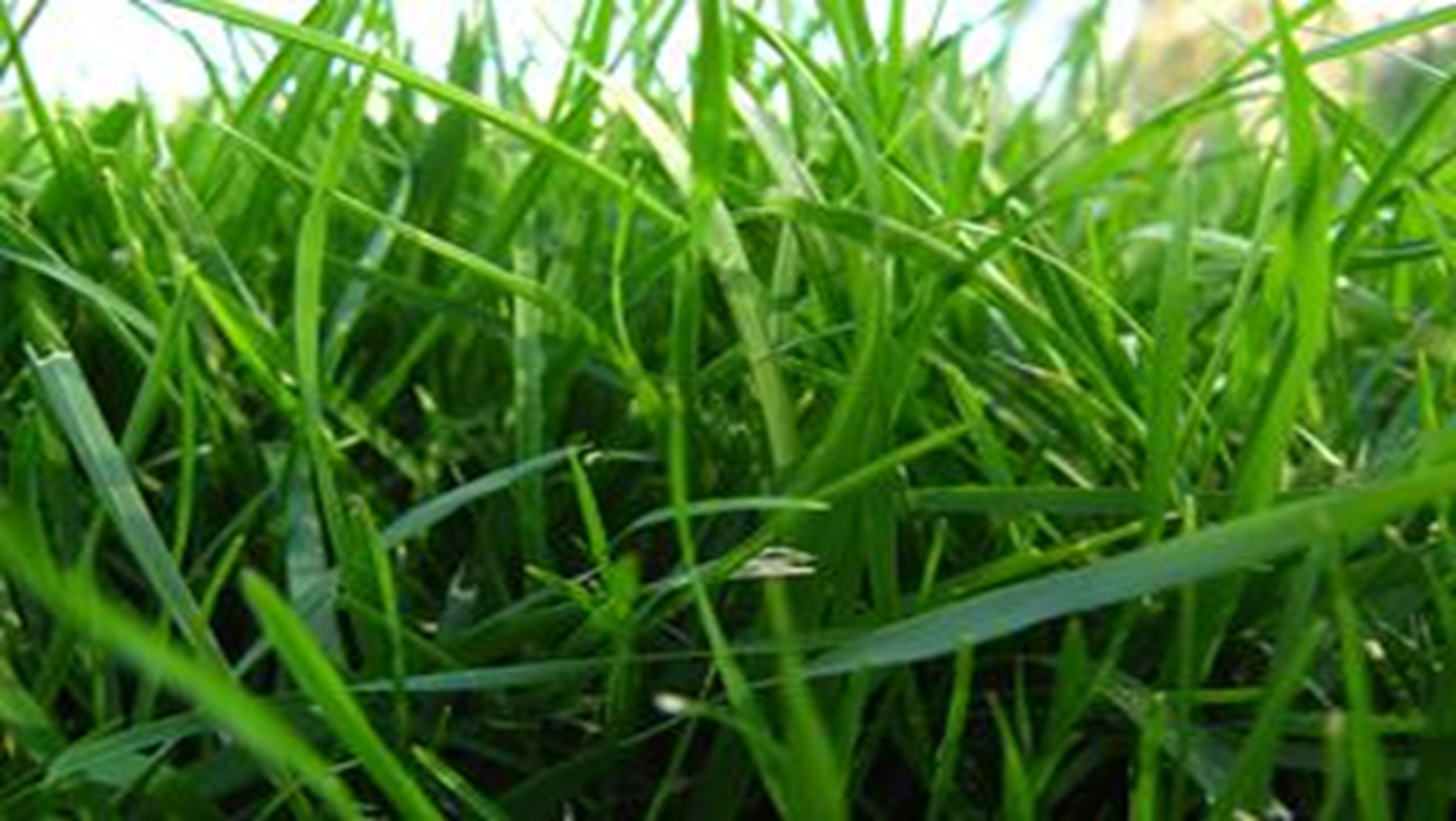 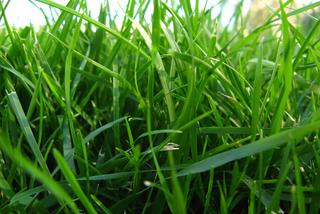 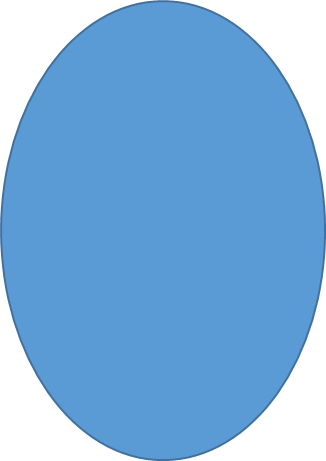 NA
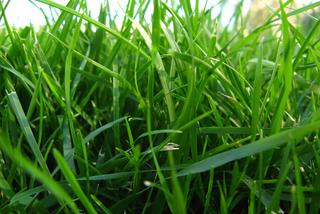 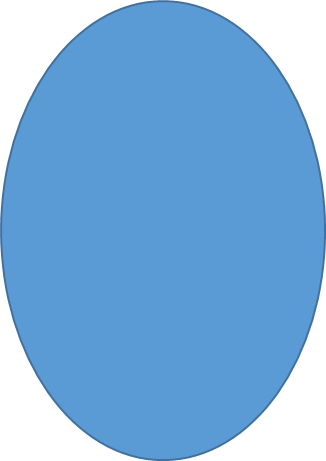 NA
NO
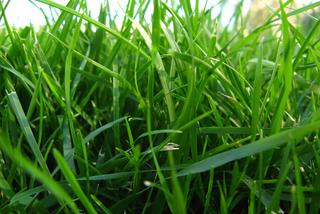 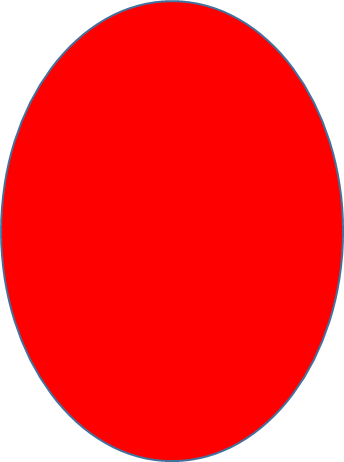 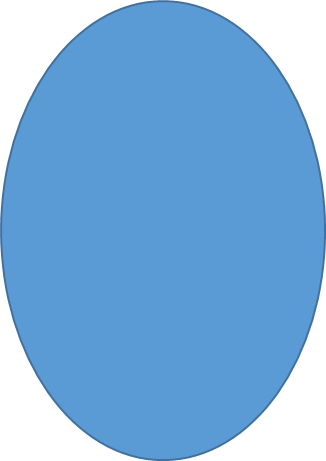 NA
NO
NU
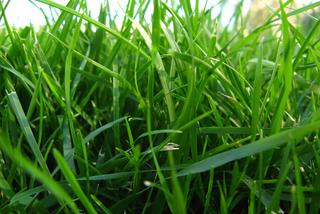 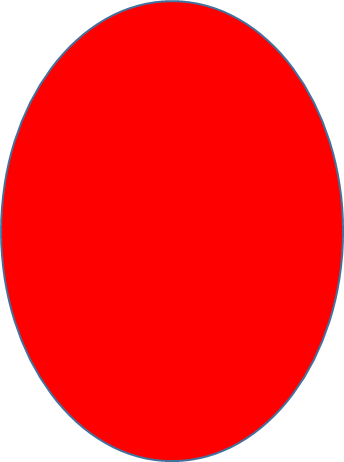 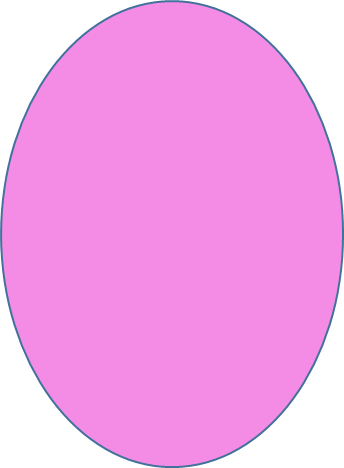 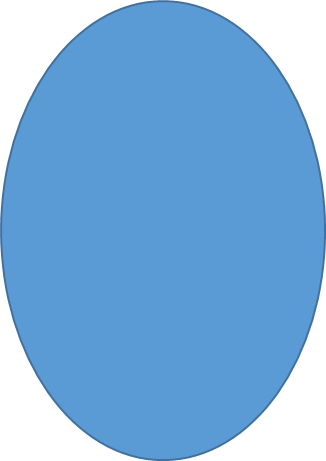 NA
NO
NU
NÓ
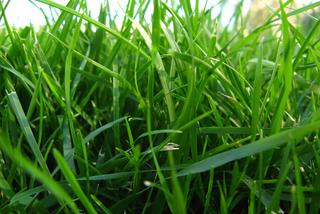 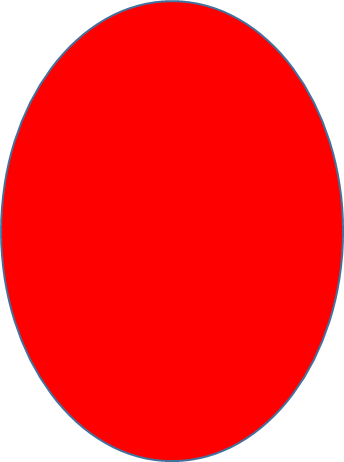 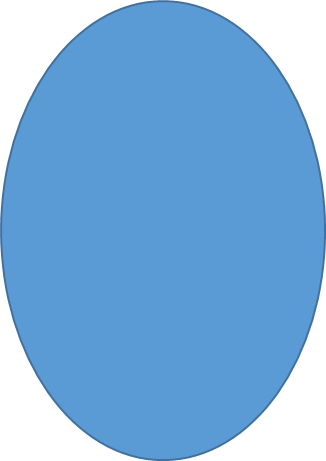 NA
NO
NU
NÓ
NE
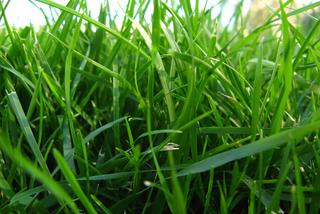 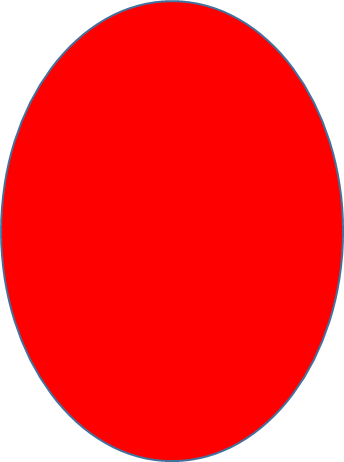 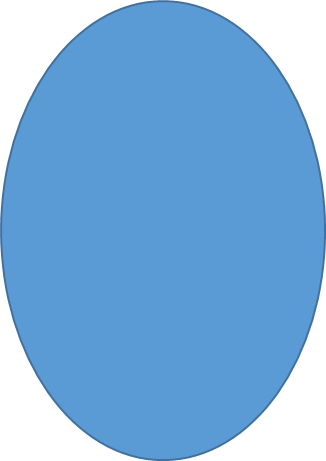 NA
NO
NU
NÓ
NE
NY